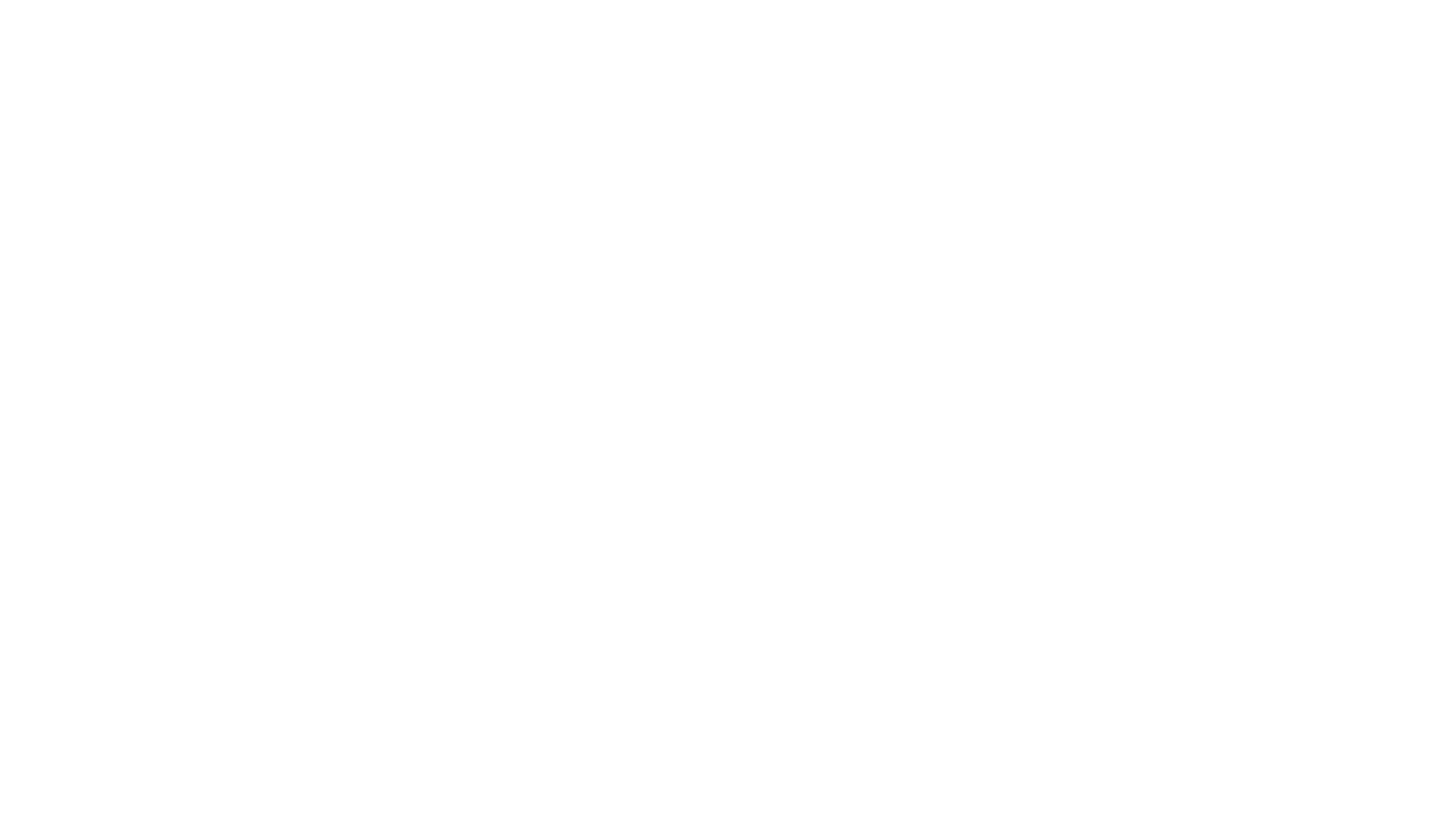 UNIT-5
MODALS
Exercise-5.1     Complete the text with must / mustn’t or have to / don’t have to.Tips for being a nurse
You have to wear a uniform and you
(1) 	have to/ must 		keep it always clean. You (2) 	be able to stand the sight of blood. You (3) 				be caring and friendly. You (4) 		be impatient or rude.
You (5) 	talk to relatives but sometimes it can help you and the patients. You
(6) 	prescribe medicine-that’s the doctor's job.
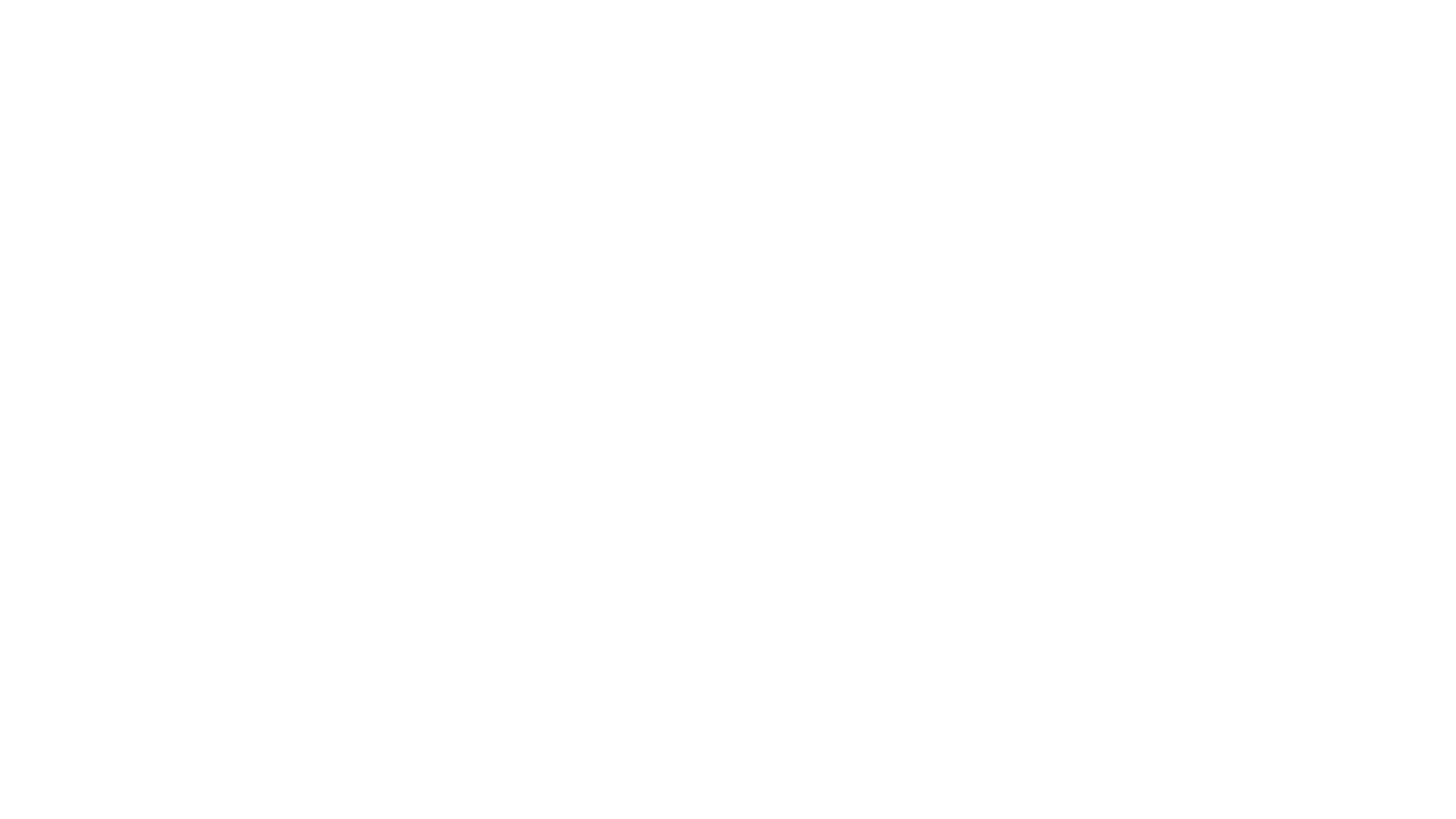 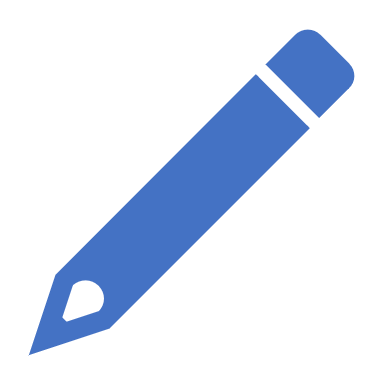 Exercise-5.2
5. I think that sign means we ________ enter the building. Look, there's a security guard too. 

A) Won’t               B) Mustn’t                  C) Have to                 D) Will 
 
 
6. Lindsay watched the movie in French and ________ understand very much of it. 

A) Didn’t have to    B) Can’t                     C) Couldn’t                D) Can
7. Before this year, I __________ move out of my parents' house because I did not have a job. 
 
A) Couldn’t               B) Cannot                  C) Should                 D) May not 
  
8. My best friend said, " I _____ help you move next week.” 
 
A) able to                   B) Be able to              C) Will be able to             D) Must be able to
21. Which modals do you use to express ability?
A.	must/have to
B.	should/shouldn't
C.	can/be able to
D.	can/must
22. Which modals do you use to give advice?
A.	can/could
B.	should/might
C.	should/shouldn't
D.	have to/must
23. Which modal do you use to express prohibition?
A.	should
B.	can
C.	have to
D.	can't

24.Find a similar sentence:
It is illegal for us to smoke here.

A.	We shouldn't smoke here.
B.	We can't smoke here.
C.	We don't have to smoke here.
D.	We have to smoke here.
25. The family can't decide where to go on vacation. They ____________ go to Los Angeles or they ____________ go to Hawaii.
A.	could.... couldn't
B.	May.... are able to
C.	might...may
D.	should... should
Exercise-5.3
1. But now that I have finished college and have a job, I realize that living at home _____ drive my parents and me crazy. (potentially)
a. might have
b. would
c. should
d. would have
e. should have
2. Unfortunately, it's not so easy to find to find an apartment in the city. Without an agent, you_____ not be able to find all the available listings. (possibility)

a. ought to
b. must
c. should
d. might
e. can
3. Before now, I couldn't sign a lease, but now I _____ because I am twenty-one.
a. able
b. can
c. can able
d. can do
e. sign
4. I asked my friends to help me move because I knew that I _____ fit all my possessions into my little car. (inability)

a. can't be able to
b. not able to
c. don't be able to
d. couldn't
e. couldn't be able to
5. He added, " I _____ help earlier in the morning than later in the afternoon." (preference)

a. would better
b. would like
c. would have
d. would rather
e. would
6. My father also offered to help me move. He __________ really eager to have me move out! (conclusion)

a. must have been
b. would
c. can have been
d. ought to have
e. has to be
7. Another friend told me that he ______ me move, but he never showed up.

a. would help
b. would have helped
c. will help
d. would helped
e. will have helped
8. I was using my pencil a minute ago .It ________be here somewhere!
a. can
b. could
c. must
d. would
9. My parents are happy for me, but warned, "You _____ spend all your money each month. Save a little extra money for unexpected emergencies."

a. should
b. ought not to
c. must not have
d. aren't able to
e. would not
10. Which sign are you more likely to see at an airport: Bags ____ not be left unattended.

a. can
b. must
c. may
d. are
11. 	Whose is this bag? - I don’t know, but it _____ belong to Yuta.
a. could
b. may
c. should
d. would
12. I _____ on the wood floor, but it was too hard, so I bought a sofa-bed. (option not taken)

a. could sleep
b. couldn't sleep
c. could have slept
d. could of slept
e. couldn't have slept
13. It _____ about a year until I am able to completely furnish my apartment. (prediction)

a. must take
b. will take
c. would take
d. will have taken
e. must have taken
14. By this time next year, I _____ a lot about living independently. (time-relative prediction)

a. must learn
b. will learn
c. would learn
d. will have learned
e. must have learned
15. What do you want to do? - Well, we _______ have a picnic, but it looks like rain.

a. can
b. could
c. should
d. would
Exercise-5.4
They _________ call tomorrow. I hope so!
A may 
B shall
C would
D should 

2.It’s the best movie I have ever seen. You ______ see it. 
A may 
B must
C might
D should
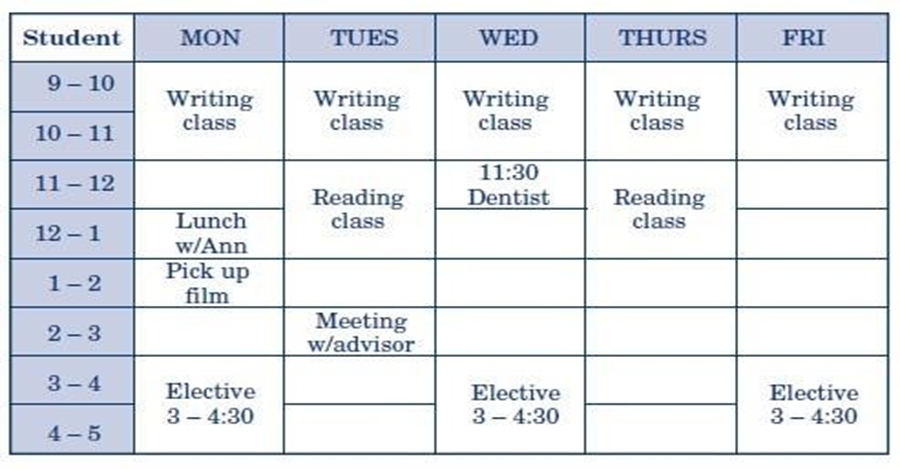 Student A is calling to make an appointment. Student B is a receptionist in a doctor’s office. Complete the conversation with the best use of modals.
Sample conversation:
 
Student A: Hello. I need to make an appointment with the doctor.
Student B: Would you be available on Monday at 3:30?
Student A:
When you get to practice against the best, it brings the best out of you……!
          Thank You